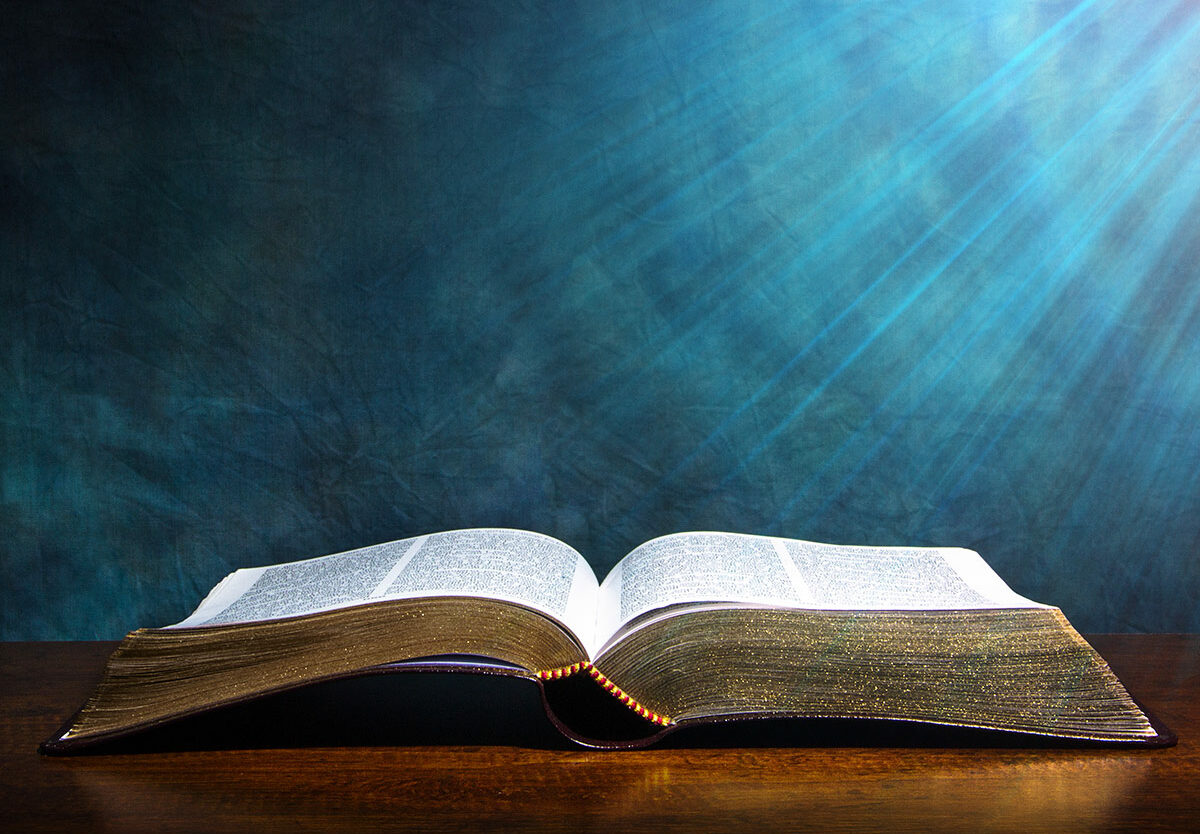 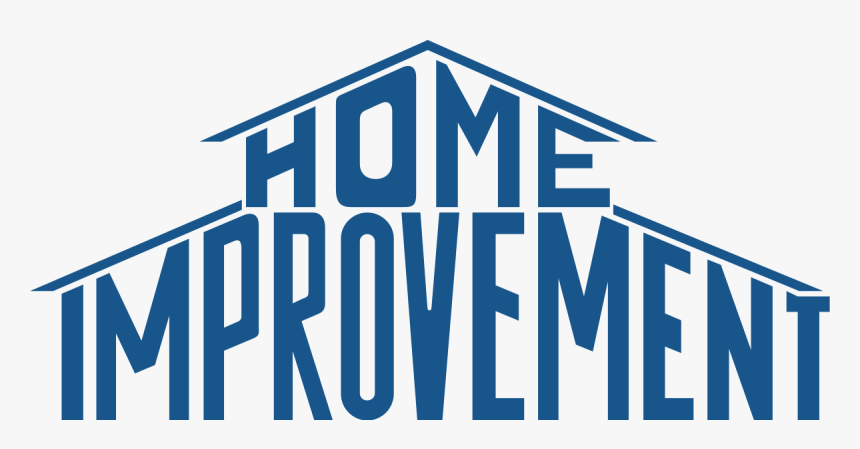 Home Improvement
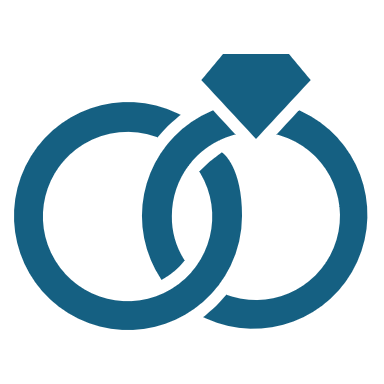 Marriage:Designed for Success
Matthew 19:3-6
1. Marriage is One’s Primary Relationship
“a man shall leave his father and mother and be joined to his wife”
2. Marriage Thrives on Mutual Commitment
“be joined to” 
“hold fast to”
“cleave to”
2. Marriage Thrives on Mutual Commitment
“be joined to” 
“hold fast to”
“cleave to”
“to glue” 
“to cement”
“to fasten together”
2. Marriage Thrives on Mutual Commitment
The husband is to love his wife - Eph. 5:25-29
A Sacrificial Love
A Sanctifying Love
A Sustaining Love
The wife is to love her husband - Eph. 5:22-24, 33
Honor
Respect
Preference 
Submission
3. Marriage is the Union of Two Lives into One
“the two shall become one flesh” 

Marriage was created by God to address our need for companionship (Gen. 2:18-25).
4. Marriage is a Permanent Union
“Therefore what God has joined together, let not man separate” 

Marriage is “till death do you part.” 
Rom. 7:2; 1 Cor. 7:39
God Designed Marriage for SuccessMatthew 19:3-6
Marriage is One’s Primary Relationship
Marriage Thrives on Mutual Commitment
Marriage is the Union of Two Lives into One
Marriage is a Permanent Union